SAT Essay
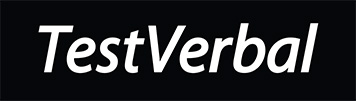 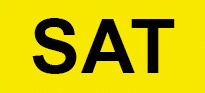 1. Facts about SAT Essay
Essay is optional but recommended
Essay comes at the end of the SAT test
Text: 650-750 word argument
Essay length: 500-600 words
Assignment: Analyze an argument (Don’t take your own position)
Essay sheet: 4 lined pages
One scratch paper sheet will be provided
2. Understand your Essay Assignment
You must write an essay in which you discuss:

How persuasive is the author’s argument?
What does the author use to persuade the reader
3. Scoring
3 separate scores (Reading, Analysis, Writing)
Each score is within 2 – 8 range
2 graders will each give scores for your essays

Reading: How well you understood the passageAnalysis: How well you analyze the passage (explain how the author builds his or her argument)
Writing: How well you wrote your essay
4. Reading Passage
650 – 750 words
The reading passage will come from a high quality sources
Historical document
Speeches by public figures (such as Presidents)
Academic papers
You will not have a highly technical text on a specialized subject
The reading passage will always contain an argument (author’s thesis and support)
5. Essay Prompt
The essay prompt (directions) will always be the same. Good! You can prepare!

As you read the passage bellow, consider how the author uses
Evidence, such as facts or examples, to support claims
Reasoning to develop ideas and to connect claims and evidence
Stylistic or persuasive elements, such as word choice or appeals to emotion, to add power to the ideas expressed

Write an essay in which you explain how the author builds an argument to persuade his/her audience. In your essay, analyze how the author uses one or more of the features listed above (of features of your own choice) to strengthen the logic and persuasiveness of the argument. Be sure that your analysis focuses on most relevant features of the passage.

Your essay should not explain whether you agree with the author’s claims, but rather explain how the author builds an argument to persuade his/her audience.
6. Your Plan
Understand the author’s main claim.
Read the passage carefully.
Identify evidence, reasoning, and stylistic and persuasive elements. Evaluate each of them. Select most important.
Make an outline of your essay.  
Write introduction, main body and conclusion of your essay.
Proofread your essay.
7. The Author’s Main Claim
Look at the prompt following the passage and find the author’s main claim written in it:Write an essay in which you explain how Paul Bogard builds an argument to persuade his audience that natural darkness should be preserved. 
Understand and remember the claim. You will need to keep it in mind as you will read the passage and understand what is used to support the main claim.
8. Read the Passage
Read the passage carefully and actively, keeping in mind the author’s main claim
Try to understand each point made by the author 
Try to understand the structure of the passage
Reread if you don’t understand
9. Look for Support
As you read the passage, look for the specific details that support the author’s main claim:
Evidence
Reasoning
Stylistic and persuasive elements

In may mark specific parts of the passage as E, R, S or P
10. Evidence
Evidence 
Historical Facts
Statistics
Data from publications
Results of experiments and research
Expert opinions
Anecdotes
Personal accounts
11. Historical Facts
The author’s main claim: Student athletes deserve fair compensation.
Example of analogy in the reading passage:The 1894 Harvard-Yale football game, for example, generated $199000 according to the New York Times. That’s nearly $3 million in today’s dollars. 
In your essay you may write:One historical reference that the author makes in support of his position is the fact that the famous 1894 Harvard-Yale football game generated $199000, a huge sum for that period. In current dollars that amount would equal to almost $3 million. This reference is aimed to strengthen the author’s point that students have been deprived of their fair compensation for more than a century and that the current situation is deep-rooted in history.
12. Statistics
The author’s main claim: Plastic shopping bags should not be banned.
Example of analogy in the reading passage:According to the US Environmental Protection Agency, plastic bags, sacks, and wraps of all kinds (not just grocery bags) make up only about 1.6 percent of all municipal solid waste materials. High-density polyethylene bags, which are the most common kind of plastic grocery bags, make up just 0.3 percent of this total. 
In your essay you may write:“Plastic bags … make up only about 1.6 percent of all municipal solid waste materials,” Summers ventures, his first utilization of a cold, hard fact. The truth in the numbers is undeniable, and he cites his sources promptly, making the statement that much more authentic. Knowledge is often viewed a power, and with information as direct as a statistic, Summers is handing that power to the reader – the power to agree with him.
12. Data from Publications
The author’s main claim: Student athletes deserve fair compensation.
Example of analogy in the reading passage:Forbes magazine reported that CBS and Turner Broadcasting make more than one billion dollars off the March Madness broadcasts, “thanks in part to a $700000 advertising rate for a 30-second spot during the Final Four”.
In your essay you may write:The author supports his claim with data from respectful sources. For one example, he cites Forbes magazine, a leading business periodical, to inform the reader about the stunning cost of a 30-second advertising spot during a televised sport event. The price tag of $700,000 may seem too high to the skeptical reader, but the source reference makes the claim difficult to dismiss.
14. Personal Account
The author’s main claim: The Artic National Wildlife Refuge should not be developed for industry.
Example of analogy in the reading passage:More than a decade ago, my wife Rosalynn and I had the fortunate opportunity to camp and hike in these regions of the Artic Refuge. During bright July days, we walked along ancient caribou trails and studied the brilliant mosaic of wildflowers, mosses, and lichens that hugged the tundra. There was a timeless quality about this great land. As the never-setting sun circle above the horizon, we watched muskox, those shaggy survivors of the Ice Age, lumber along braided rivers that meander toward the Beaufort Sea. 
In your essay you may write:The author’s account of his visiting the Artic Refuge a decade ago serves to persuade the reader of the pristine beauty of the land and of many joys that a true nature-lover can experience there. The author lovingly describes in smallest details his activities during the trip, suggesting that he would not have been able to enjoy the wonders of the nature if the territory had been subjected to industrial exploitation.
15. Reasoning
Reasoning 
Analogy
Generalization
Cause-Effect Relationship
Assumption
Sophistry
16. Analogy
The author uses analogy when he talks about a similar situation or result to support his argument.
Example of analogy in the reading passage:The model of the solar system is similar to that of an atom, with planets orbiting the sun like electrons orbiting the nucleus. 
In your essay you may write:In this sentence, the author writes about similarities in the structure of the atom and the organization of the solar system: planets orbiting the sun are similar to atoms rotating around the nucleus. The author effectively employs the analogy of the atom to describe the model of the solar system.
17. Weak Analogy
Remember that analogies are often weak
Example of a weak analogy in the passage:A watch and the universe are similar: they both display order and complexity. It follows then, that watches are the product of intelligent design and that the universe must be a product of intelligent design too.
In your essay you may criticize the weak analogy:The example of an argument by analogy given by the author is controversial. Arguably, it is an example of a weak analogy. Are the similarities in the kind and degree of order exhibited by watches and the universe sufficient to support an inference to a similarity in their origins?
18. Generalization
A generalization draws a general rule from a single, perhaps atypical, case. In most cases generalizations are weak. Consider the following statements:All parents try to make life difficult for their children.
Every salesman lies to make more money on a sale.
The United States is colder than Europe.
Women all want to have large families.
Men are all afraid of commitment.
The best way to make new friends is to just start talking to people.
Nobody really believes that the Earth is flat.
Most politicians are greedy and manipulative.
No American thinks staying in Iraq is the best solution.
Cats are nicer than dogs.
19. Generalization
A generalization draws a general rule from a single, perhaps atypical, case. In most cases generalizations are weak. Consider the following statements:All parents try to make life difficult for their children.
Salesmen often lie to make more money on a sale.
The United States is colder than many countries in Europe.
Many women want to have large families.
Some men are afraid of commitment.
One excellent way to make new friends is to just start talking to people.
Few people would really claim that the Earth is flat.
There are politicians who are greedy and manipulative.
Few Americans might argue that staying in Iraq is the best solution.
Generally, cats are nicer than dogs.
20. Week Generalization
Example of a generalization in the reading passage:An environmental group illegally blocked loggers and workers at a nuclear plant. Therefore, environmentalists are radicals who take the law into their own hands.
In your essay you may write:Jumping to conclusion that environmentalists are radicals who disrespect the law on the basis of a single accident is a textbook example of a hasty generalization. In other word, one particular atypical case does not constitute a general rule that the author attempts to establish in his argument.
21. Week Generalization
To describe a week generalization you may use the following phrases
	weak generalization
	hasty generalization
	overgeneralization
	broad generalization
	the author jumps to conclusion
22. Cause-Effect Relationship
The passage may imply that one fact is the cause (reason) of another fact. 
The author may try to establish cause-effect relationship by
illustrating that one fact precedes the other (this argument is weak)
showing that both facts happen simultaneously (this argument is weak)
explaining how one fact causes the other
explaining that the cause is the only possible or likely cause for the effect
The author may also try to argue that the alleged cause-effect relationship is weak by
Showing that there may be other causes
Demonstrating that the alleged cause is not enough to lead to the effect
23. Stylistic and Persuasive Elements
Stylistic and Persuasive Elements 
The author tries to sound like the reader
Word choice
Rhetorical questions
Emphasizing
Story telling
Irony and sarcasm
Appeal to emotions
Appeal to authority or common sense
Repetition
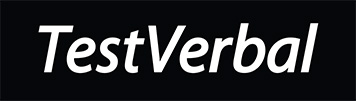 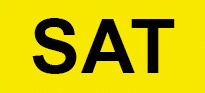 ОСТАЛЬНЫЕ СЛАЙДЫ ПРЕЗЕНТАЦИИ 
НЕ ДОСТУПНЫ В 
ДЕМОНСТРАЦИОННОЙ ВЕРСИИ